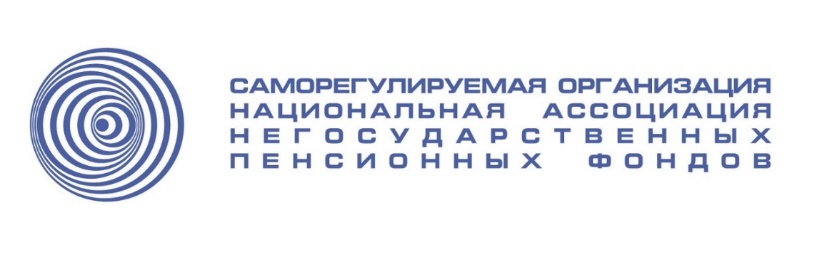 пенсионное обеспечение
В социальном пакете работодателей
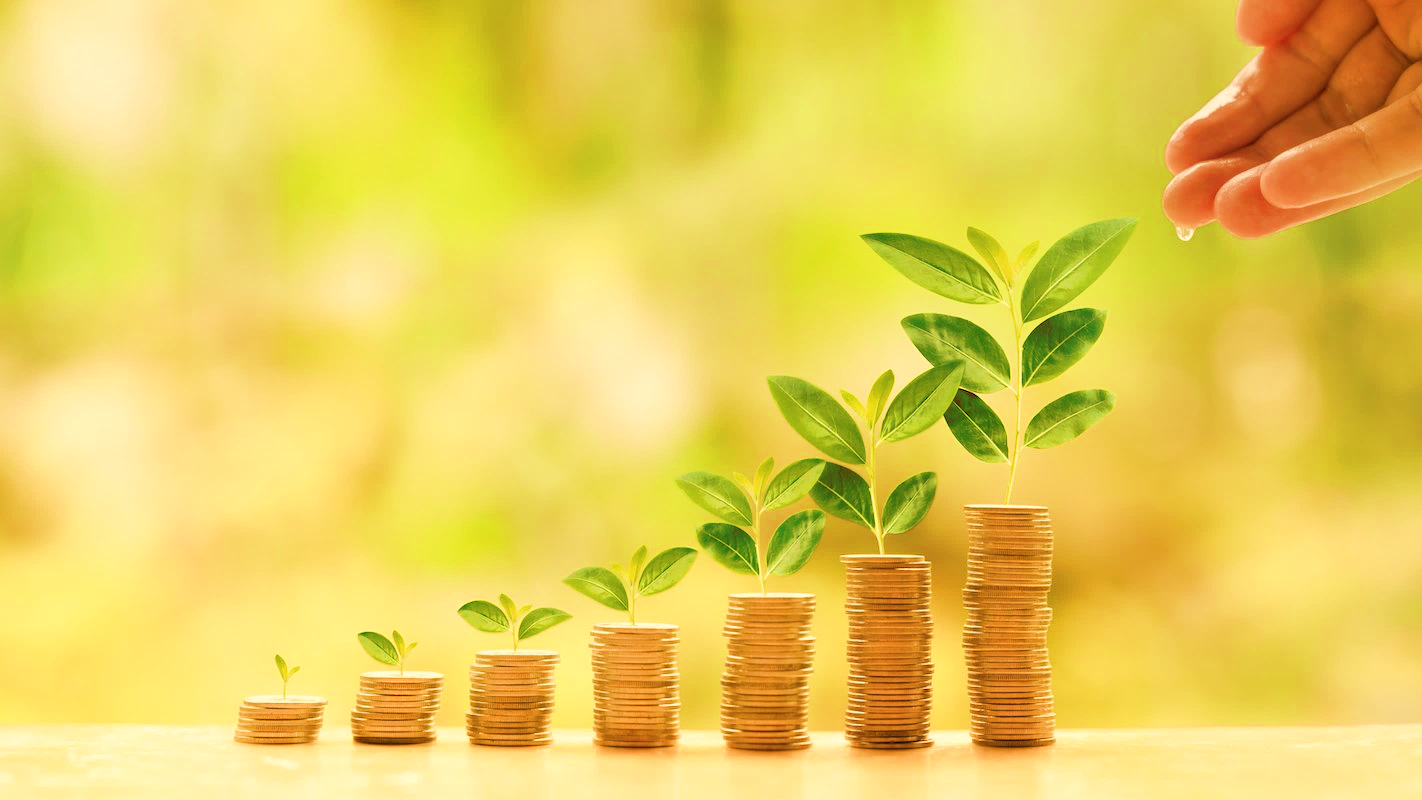 февраль 2025 г.
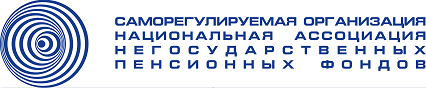 Состояние рынка труда
Средний возраст занятых в России, лет
Занятое население в России, млн человек
Более 70% компаний в 2024 году остро ощущали нехватку персонала всех категорий
2
Источники: Росстат, РСПП
ФИНАНСОВОЕ БЛАГОПОЛУЧИЕ граждан
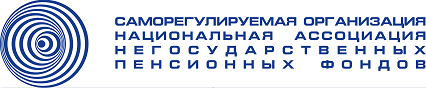 Распределение занятого населения по величине среднедушевых доходов*, % (2023 г.)
Структура расходов населения (2024 г.), в % к итогу
Сбережения населения: 
вклады в банках
кредиты
покупка ценных бумаг 
недвижимость
наличные деньги на руках
Около 90% населения имеют средние доходы менее 100 тыс. руб., из них 91,4% направляется на покупку товаров и оплату услуг
3
Источники: Росстат,  *Примечание: включая заработную плату, доходы от самозанятости, доходы от собственности, социальные выплаты
Коэффициент замещения пенсии
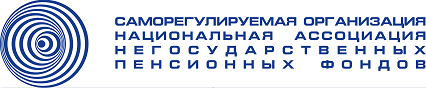 Коэффициент замещения пенсии (отношение средней страховой пенсии по старости и средней заработной платы), %
Индексация страховой пенсии происходит ежегодно, но для повышения коэффициента замещения нужны дополнительные источники сбережений
4
Источники: Росстат       *Примечание: данные за 11 мес. 2024 г.
рынок нпф сегодня
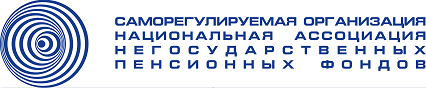 Объем средств под управлением
5
*с учетом данных о ВВП за 2 кв. 2024 г.
Источник: Банк России
Примечание: пенсионные сбережения = НПФ + ГУК (ВЭБ РФ)
Структура Клиентской базы НПО
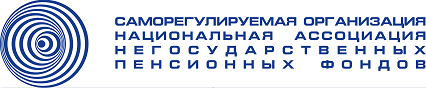 Размер среднего счета участника НПО в разрезе типов программ по годам, тыс. руб.
Клиентская база участников НПО в разрезе программ 
(млн чел. и %)*
4,3 млн чел. (66%)
Корпоративные программы НПО (КП)
2,2 млн чел. (34%)
Индивидуальные программы НПО (ИП)
Размер среднего ежемесячного взноса:
ИПП –1160 руб.
КПП – 3460 руб.
Средний срок накопления:
ИПП - 15 лет
КПП – 8,5 лет
Средний возраст:  
ИПП – 30-45 лет – 43%, старше 45 лет – 52%, до 30 лет – 5%
КПП - 30-45 лет – 39%, старше 45 лет – 53%, до 30 лет – 8%
Пенсионные резервы в разрезе типов программ, трлн. руб.**
1,5 трлн руб. (78%)
Корпоративные программы НПО (КП)
0,4 трлн руб. (22%)
Индивидуальные программы НПО (ИП)
**Оценочно на 30.09.2024 с учетом статистики Банка России по пенсионным резервам
6
Источник: *данные НАПФ на основе Мониторинга НПФ по НПО за 2023 г.
Пенсионные программы становятся 
важной частью социального пакета компаний
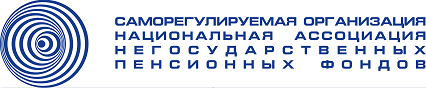 Российские компании все больше внимания уделяют заботе о финансовом будущем своих сотрудников
За 2024 год количество вакансий, в соцпакет которых включены корпоративные пенсионные программы, выросло на 4% - до 61,6 тыс. вакансий
За 2024 год количество вакансий, содержащих корпоративные пенсионные программы, показало наибольший рост в сегментах: 
в 8 раз - PR и маркетинг
в 5 раз - финансы
в 3 раза – машиностроение и торговля
Наличие негосударственной пенсии по НПО увеличивает совокупный коэффициент замещения пенсии  пенсионера до 35% (рост дохода на 20%), а с учетом сбережений в ПДС – составит более 40%
ПДС позволит дополнить функционал корпоративных пенсионных программ полноценным инструментом личных сбережений
Необходимо оказывать содействие предприятиям по развитию пенсионных и сберегательных программ для повышения коэффициента замещения пенсии
7
Источник: НАПФ, опрос НПФ Эволюция в 1 полугодии 2024 г.